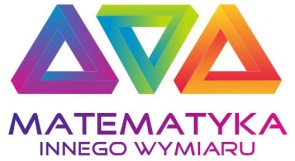 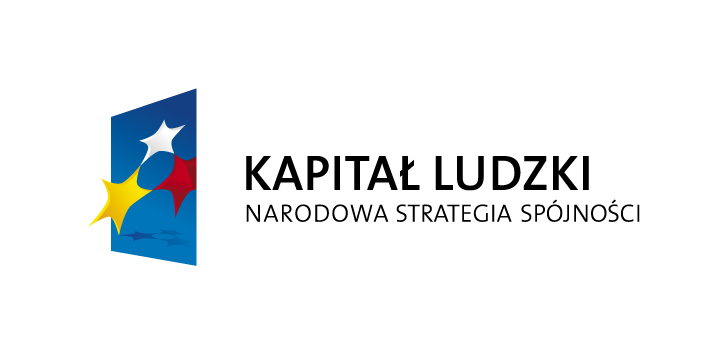 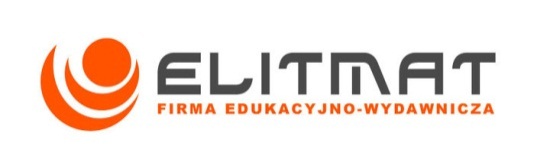 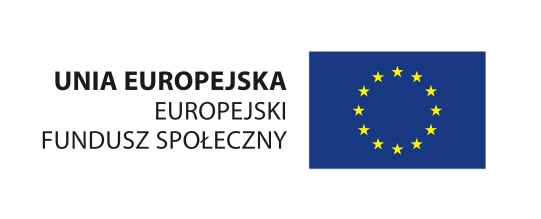 Sudoku
Tutorial
Projekt „MATEMATYKA INNEGO WYMIARU – organizacja Matematycznych Mistrzostw Polski Dzieci i Młodzieży” współfinansowany ze środków Unii Europejskiej w ramach Europejskiego Funduszu Społecznego
Autor: Tomasz Herud
Zasady
Projekt „MATEMATYKA INNEGO WYMIARU – organizacja Matematycznych Mistrzostw Polski Dzieci i Młodzieży” współfinansowany ze środków Unii Europejskiej w ramach Europejskiego Funduszu Społecznego
Metoda wykreślania
Metoda ta polega na wykreślaniu miejsc gdzie rozważana cyfra nie może być.
W tym kwadracie zostały cztery niewykluczone miejsca, więc nie wiadomo gdzie postawić ósemkę.
W tym kwadracie zostało już tylko jedno potencjalne pole gdzie mogłaby być  ósemka, więc ją wstawiamy.
8
Najpierw zajmiemy się cyfrą 8.
8
Odrzucamy kwadraty, w których już są ósemki.
Analogiczna sytuacja ma miejsce w przypadku dwóch kolejnych kwadratów.
8
Odrzucamy wiersze, w których już są ósemki.
Odrzucamy kolumny, w których już są ósemki.
Projekt „MATEMATYKA INNEGO WYMIARU – organizacja Matematycznych Mistrzostw Polski Dzieci i Młodzieży” współfinansowany ze środków Unii Europejskiej w ramach Europejskiego Funduszu Społecznego
Metoda wykreślania c.d.
Metoda ta polega na wykreślaniu miejsc gdzie rozważana cyfra nie może być.
8
W kolejnych ruchach należy zajmować się kolejnymi cyframi, jeżeli w przypadku jakieś cyfry nie uda nam się nic nowego dopisać, to należy przejść do kolejnej cyfry, a do tej wrócić jak coś uzupełnimy.
8
Na podstawie trzech nowych ósemek wykreślamy kolejne kwadraty, wiersze i kolumny.
8
PORADA: Część skreśleń jest już niepotrzebna, bo już nic nowego nie skreślają.
8
Nie trudno zgadnąć, gdzie będzie ostatnia ósemka.
Projekt „MATEMATYKA INNEGO WYMIARU – organizacja Matematycznych Mistrzostw Polski Dzieci i Młodzieży” współfinansowany ze środków Unii Europejskiej w ramach Europejskiego Funduszu Społecznego
Metoda małych cyferek
Szóstka nie może być, bo jest już w tym rzędzie i kwadracie.
Metoda ta polega na zapisywania w każdym polu cyfr, które mogłyby tam być, wykreślaniu kolejnych niepasujących, tak długo aż zostanie tylko jedna cyfra.
Siódemka nie może być, bo jest już w tej kolumnie.
2
4
8
Ósemka może być.
Rozpocznijmy analizę od lewego górnego pola.
Dziewiątka nie może być, bo jest już w tym rzędzie.
Jedynki nie może być, bo jest już w tym rzędzie.
Dwójka może być.
Zostaje więc jedynie: 2, 4 i 8.
Trójki nie może być, bo jest już w tym rzędzie i kolumnie
Czwórka może być.
Piątka nie może być, bo jest już w tym rzędzie i kolumnie.
Projekt „MATEMATYKA INNEGO WYMIARU – organizacja Matematycznych Mistrzostw Polski Dzieci i Młodzieży” współfinansowany ze środków Unii Europejskiej w ramach Europejskiego Funduszu Społecznego
Metoda małych cyferek c.d.
Metoda ta polega na zapisywania w każdym polu cyfr, które mogłyby tam być, wykreślaniu kolejnych niepasujących, tak długo aż zostanie tylko jedna cyfra.
2 47 8
2 4   7
2
4
4
4
8
Uzupełniamy kolejne pola.
Uzupełniamy planszę w ten sposób tak długo, aż wszystkie pola będą uzupełnione dużymi cyframi.
W czerwonym polu mamy tylko jedną możliwość, więc czwórka jest pewna.
Możemy teraz wykreślić wszystkie małe czwórki w tym wierszu, kolumnie i kwadracie.
Projekt „MATEMATYKA INNEGO WYMIARU – organizacja Matematycznych Mistrzostw Polski Dzieci i Młodzieży” współfinansowany ze środków Unii Europejskiej w ramach Europejskiego Funduszu Społecznego
Metoda komputerowa
W kolejnym polu wydawało by się, że powinna być ósemka, której jeszcze nie ma w tym rzędzie, jednakże ósemka jest już w tej kolumnie, więc mamy blokadę.
Metoda ta polega na wpisywaniu najmniejszej pasującej liczby. W przypadku braku możliwości cofamy się i powiększamy wcześniejszą liczbę lub liczby do innych również pasujących.
4
7
7
2
4
Oznacza to konieczność cofnięcia się pole do tyłu i zwiększenie wcześniejszej liczby co niestety również jest niemożliwe.
Najmniejszą pasującą liczbą w lewym rogu jest dwójka (1 już jest w tym rzędzie).
Cofamy się w tym wypadku do czwórki i ją zwiększamy: 5 i 6 już mamy w tej kolumnie, ale siódemkę możemy wstawić.
Najmniejszą pasującą liczbą w kolejnym polu jest czwórka (1, 2 i 3 już są w tym rzędzie).
Najmniejszą pasującą liczbą w kolejnym polu jest czwórka.
Najmniejszą pasującą liczbą w kolejnym polu jest siódemka (1, 2, 3, 4, 5 i 6 już są w tym rzędzie).
Niestety pomimo zamiany wcześniejszych cyfr znowu mamy blokadę.
Projekt „MATEMATYKA INNEGO WYMIARU – organizacja Matematycznych Mistrzostw Polski Dzieci i Młodzieży” współfinansowany ze środków Unii Europejskiej w ramach Europejskiego Funduszu Społecznego
Metoda komputerowa c.d.
Metoda ta polega na wpisywaniu najmniejszej pasującej liczby. W przypadku braku możliwości cofamy się i powiększamy wcześniejszą liczbę lub liczby do innych również pasujących.
W kolejnym polu chcielibyśmy wstawić siódemkę, niestety już jest w tym kwadracie, więc znowu mamy blokadę.
7
4
7
2
8
4
Zwiększamy więc czwórkę do siódemki.
W związku z blokadą próbujemy zwiększyć wcześniejszą czwórkę, niestety jest to niemożliwe ponieważ nie pasuje żadna większa liczba.
W kolejnym polu możemy wstawić czwórkę, w końcu nie ma blokady.
Wymazujemy, więc czwórkę i próbujemy zwiększyć siódemkę.
Siódemkę możemy zwiększyć do ósemki.
W podobny sposób rozwiązujemy planszę do końca.
W kolejnym polu pasuje czwórka.
Projekt „MATEMATYKA INNEGO WYMIARU – organizacja Matematycznych Mistrzostw Polski Dzieci i Młodzieży” współfinansowany ze środków Unii Europejskiej w ramach Europejskiego Funduszu Społecznego